SỐ HỌC 6
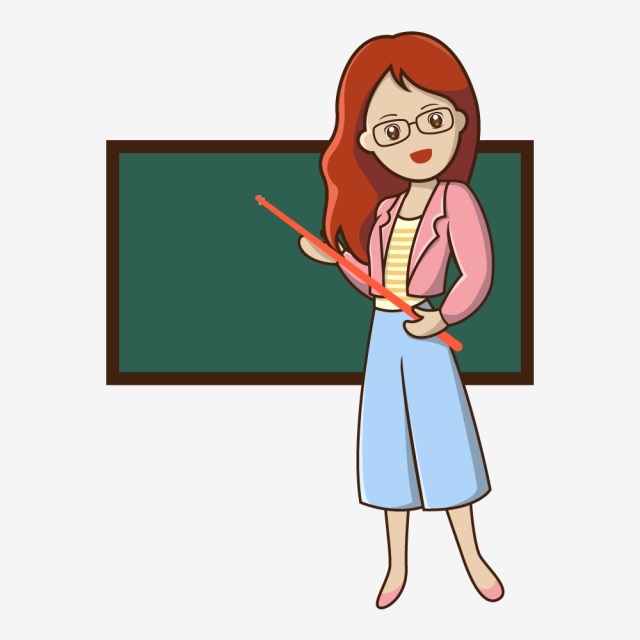 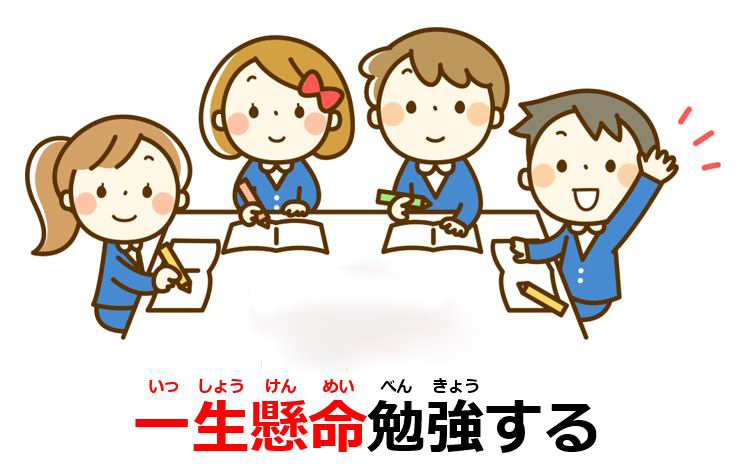 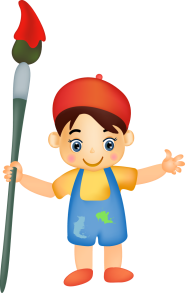 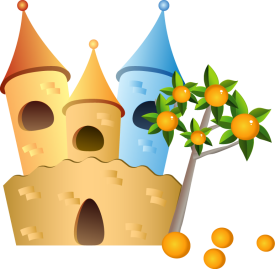 KHỞI ĐỘNG
Cho 
T = 11 x ( 2001+ 2003+ 2007+ 2009) + 89 x (2001+ 2003+ 2007+ 2009).
Có cách nào tính nhanh giá trị của biểu thức T không?
Biểu thức T có những phép toán nào?
CHƯƠNG I. SỐ TỰ NHIÊN
Tiết 5+6
Bài 3: CÁC PHÉP TÍNH TRONG TẬP HỢP 
                                 SỐ TỰ NHIÊN
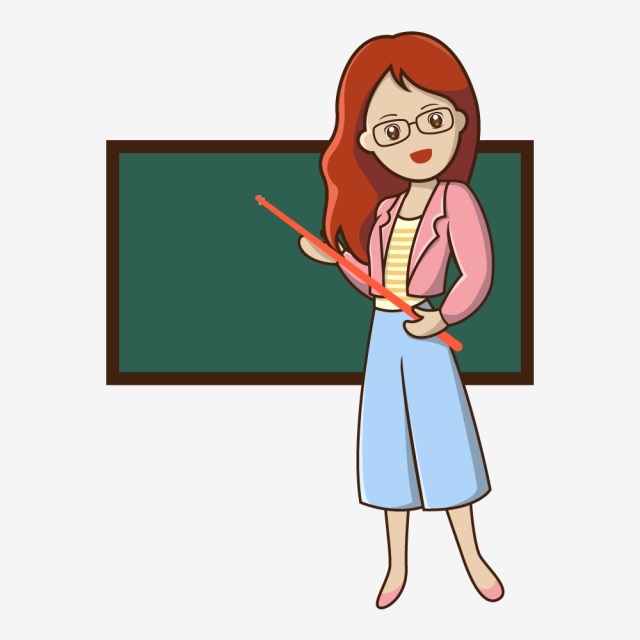 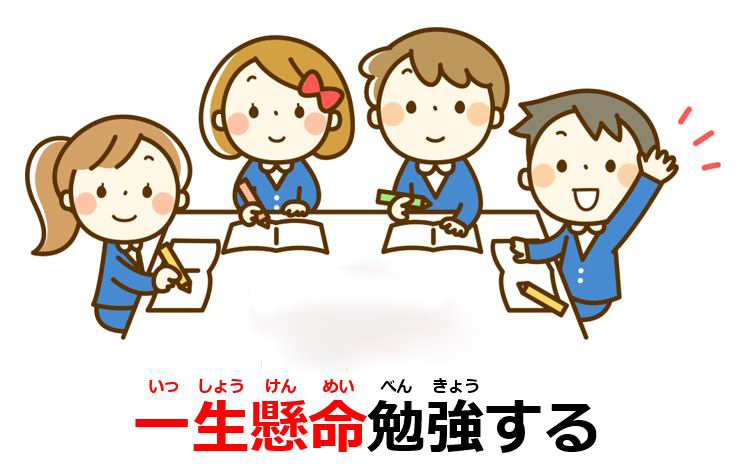 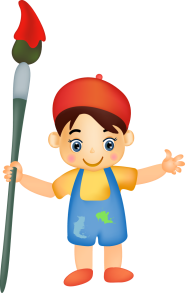 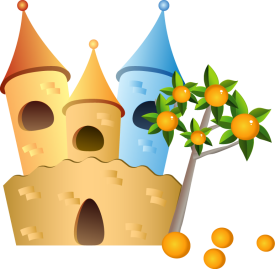 Bài 3: CÁC PHÉP TÍNH TRONG TẬP HỢP SỐ TỰ NHIÊN
1. Phép cộng và phép nhân
Hoạt động nhóm đôi
Thực hành 1
Giải:
Số tiền mà An đã mua vở, bút bi và bút chì là:
 5 x 6000 + 6 x 5000 + 2 x 5000 = 70000 (đồng)
Số tiền còn lại là: 
100000 – 70000  = 30000 (đồng)
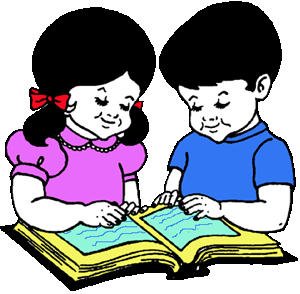 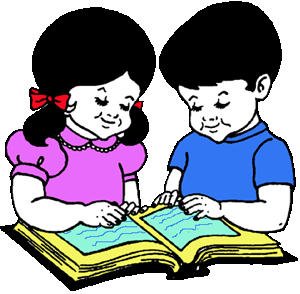 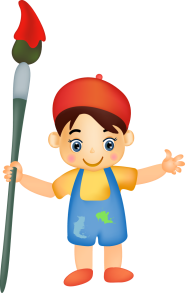 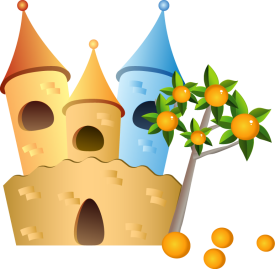 Bài 3: CÁC PHÉP TÍNH TRONG TẬP HỢP SỐ TỰ NHIÊN
1. Phép cộng và phép nhân:
1 890 + 72 645 = 74 535
Đúng
Chú ý: Trong  một tích mà các thừa số đều bằng chữ hoặc chỉ có một thừa số bằng số, ta có thể không viết dấu nhân ở giữa các thừa số; dấu “×” trong tích các số cũng có thể thay bằng dấu “.”.
Tổng
Số hạng
Đúng
363 × 2 018 = 732 534
Tích
Thừa số
Ví dụ: a × b = a.b; 
          6 × a × b = 6.a.b = 6ab;
          363 × 2018 = 363.2018
Hoạt động nhóm
So sánh kết quả các phép tính:
a) 17 + 23 và 23 + 17
b) (12 + 28) + 10 và 12 + (28 + 10)
c) 17.23 và 23.17
d) (5.6).3 và 5.(6.3)
e) 23.(43+17) và 23.43 + 23.17
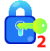 a) 17 + 23 = 23 + 17
b) (12 + 28) + 10 = 12 + (28 + 10)
c) 17.23 = 23.17
d) (5.6).3 = 5.(6.3)
e) 23.(43+17) = 23.43 + 23.17
Em hãy nêu các tính chất của phép cộng và phép nhân ?
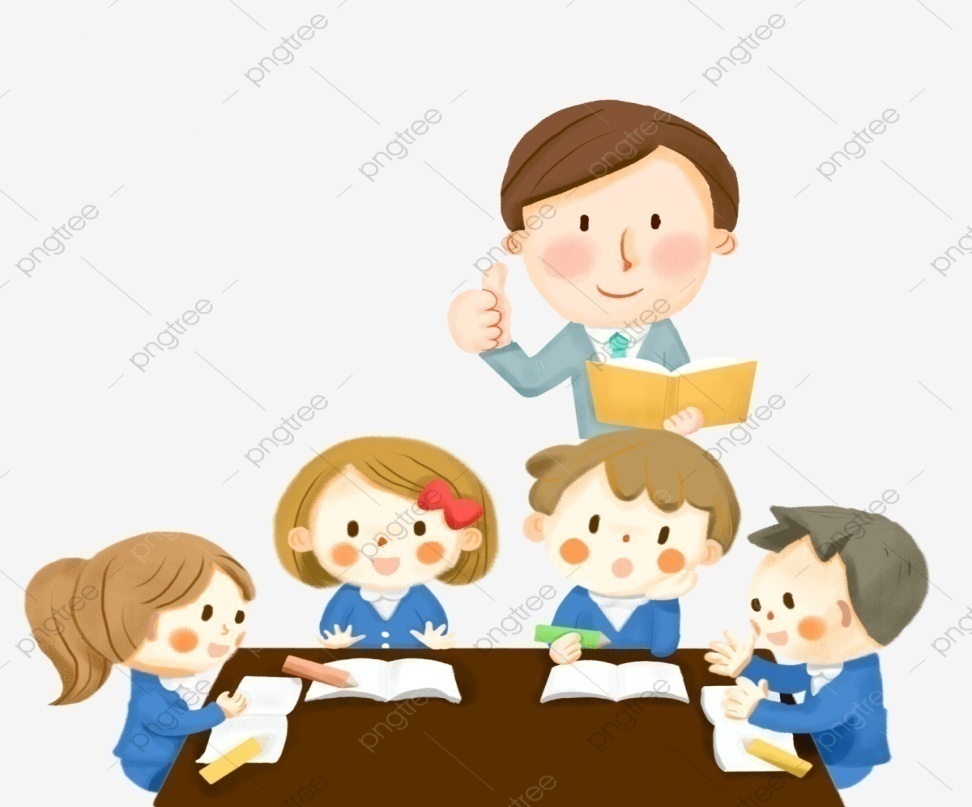 TG
05:00
04:59
04:58
04:57
04:56
04:55
04:54
04:53
04:52
04:51
04:50
04:49
04:48
04:47
04:46
04:45
04:44
04:43
04:42
04:41
04:40
04:39
04:38
04:37
04:36
04:35
04:34
04:33
04:32
04:31
04:30
04:29
04:28
04:27
04:26
04:25
04:24
04:23
04:22
04:21
04:20
04:19
04:18
04:17
04:16
04:15
04:14
04:13
04:12
04:11
04:10
04:09
04:08
04:07
04:06
04:05
04:04
04:03
04:02
04:01
04:00
03:59
03:58
03:57
03:56
03:55
03:54
03:53
03:52
03:51
03:50
03:49
03:48
03:47
03:46
03:45
03:44
03:43
03:42
03:41
03:40
03:39
03:38
03:37
03:36
03:35
03:34
03:33
03:32
03:31
03:30
03:29
03:28
03:27
03:26
03:25
03:24
03:23
03:22
03:21
03:20
03:19
03:18
03:17
03:16
03:15
03:14
03:13
03:12
03:11
03:10
03:09
03:08
03:07
03:06
03:05
03:04
03:03
03:02
03:01
03:00
02:59
02:58
02:57
02:56
02:55
02:54
02:53
02:52
02:51
02:50
02:49
02:48
02:47
02:46
02:45
02:44
02:43
02:42
02:41
02:40
02:39
02:38
02:37
02:36
02:35
02:34
02:33
02:32
02:31
02:30
02:29
02:28
02:27
02:26
02:25
02:24
02:23
02:22
02:21
02:20
02:19
02:18
02:17
02:16
02:15
02:14
02:13
02:12
02:11
02:10
02:09
02:08
02:07
02:06
02:05
02:04
02:03
02:02
02:01
02:00
01:59
01:58
01:57
01:56
01:55
01:54
01:53
01:52
01:51
01:50
01:49
01:48
01:47
01:46
01:45
01:44
01:43
01:42
01:41
01:40
01:39
01:38
01:37
01:36
01:35
01:34
01:33
01:32
01:31
01:30
01:29
01:28
01:27
01:26
01:25
01:24
01:23
01:22
01:21
01:20
01:19
01:18
01:17
01:16
01:15
01:14
01:13
01:12
01:11
01:10
01:09
01:08
01:07
01:06
01:05
01:04
01:03
01:02
01:01
01:00
00:59
00:58
00:57
00:56
00:55
00:54
00:53
00:52
00:51
00:50
00:49
00:48
00:47
00:46
00:45
00:44
00:43
00:42
00:41
00:40
00:39
00:38
00:37
00:36
00:35
00:34
00:33
00:32
00:31
00:30
00:29
00:28
00:27
00:26
00:25
00:24
00:23
00:22
00:21
00:20
00:19
00:18
00:17
00:16
00:15
00:14
00:13
00:12
00:11
00:10
00:09
00:08
00:07
00:06
00:05
00:04
00:03
00:02
00:00
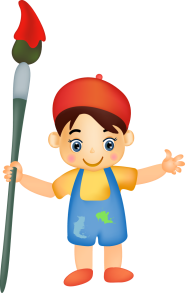 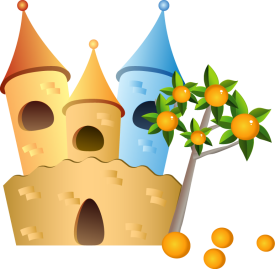 Bài 3: CÁC PHÉP TÍNH TRONG TẬP HỢP SỐ TỰ NHIÊN
2. Tính chất của phép cộng và phép nhân số tự nhiên:
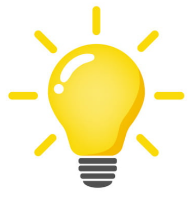 - Tính chất giao hoán: 
  a + b = b + a
  a.b = b.a
- Tính chất kết hợp:
  (a + b) + c = a + (b + c)
  (a.b).c = a.(b.c)
- Tính chất phân phối của phép nhân đối với phép cộng:
  a. (b + c) = a.b +a.c
- Tính chất cộng với số 0, nhân với số 1:
  a + 0 = a
  a.1 + a
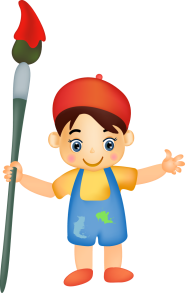 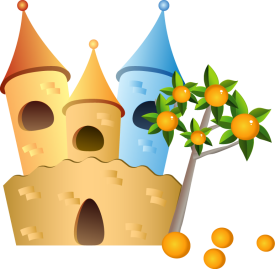 Bài 3: CÁC PHÉP TÍNH TRONG TẬP HỢP SỐ TỰ NHIÊN
2. Tính chất của phép cộng và phép nhân số tự nhiên:
Thực hành 2
Giải
T = 11 . ( 1 + 3 + 7 + 9) + 89 . (1 + 3 + 7 + 9)
T = (1 + 3 + 7 + 9) . (11+ 89)
T = 20 . 100 
T = 2000
Thực hành 3
Giải
a) 1234.9  = 1234.(10 – 1) 
                 = 1234.10 – 1234.1
                 = 12340 – 1234
                 = 11106
b) 1234.99  = 1234.(100 – 1) 
                 = 1234.100 – 1234.1
                 = 123400 – 1234
                 =  122166
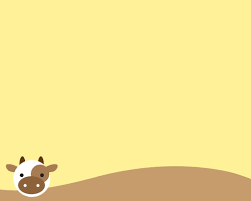 CHUỘT RERRY TÌM PHO MÁT
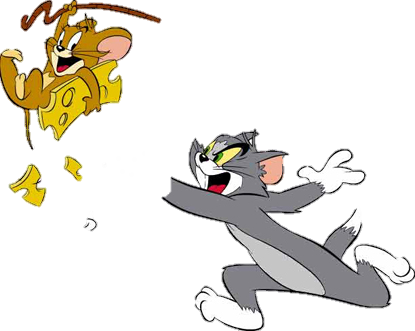 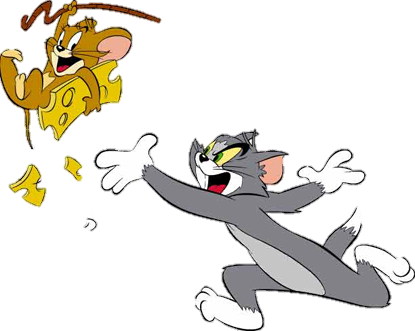 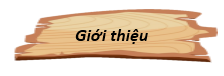 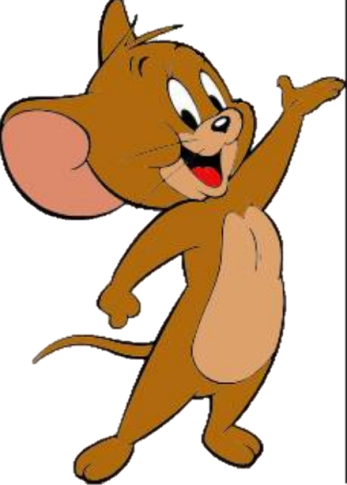 GIỚI THIỆU – LUẬT CHƠI
Có hai cánh cửa, một cánh cửa chứa miếng Pho Mát và một cánh cửa giấu Mèo Tom. Hãy giúp chuột Jerry lấy được miếng pho mát bằng cách đọc kỹ đề toán được đưa ra và lựa chọn cánh cửa phù hợp.
Thời gian suy nghĩ cho mỗi câu hỏi là 15 giây.
Câu 1
Câu 2
Câu 4
Câu 3
Exit
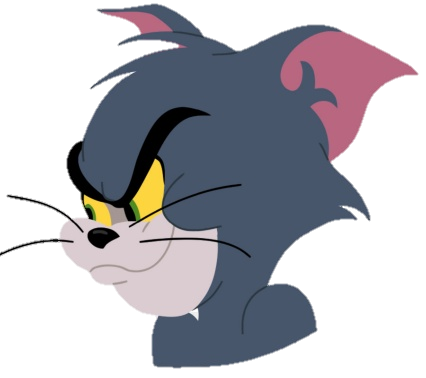 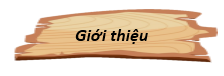 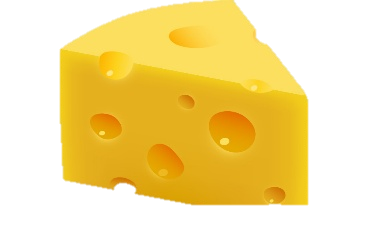 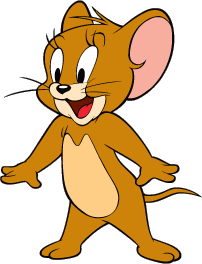 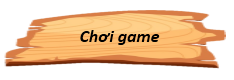 Home
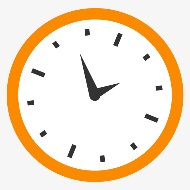 90
80
03
09
11
01
06
15
13
12
10
07
05
04
00
08
02
14
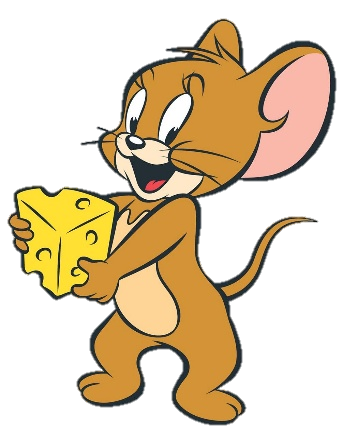 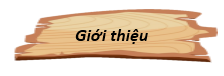 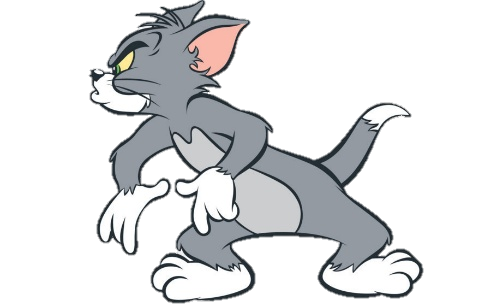 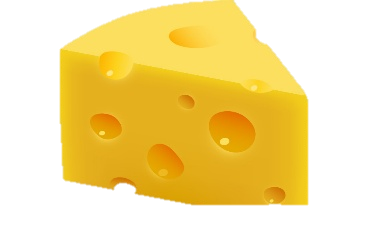 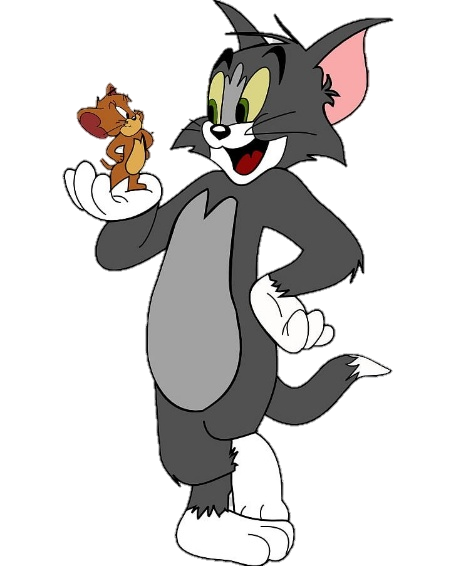 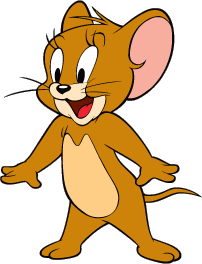 3 + 7 + 11 + 19 + 23 + 27 =?
Home
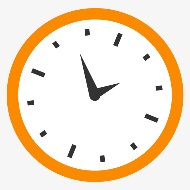 82000 đồng
91000 đồng
03
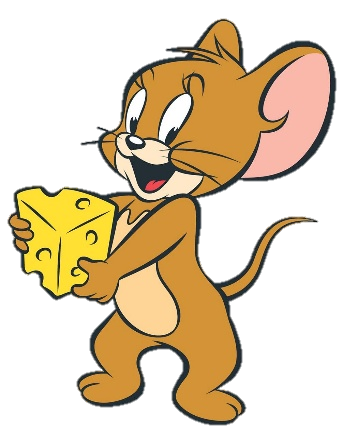 09
11
01
06
15
13
12
10
07
05
04
00
08
02
14
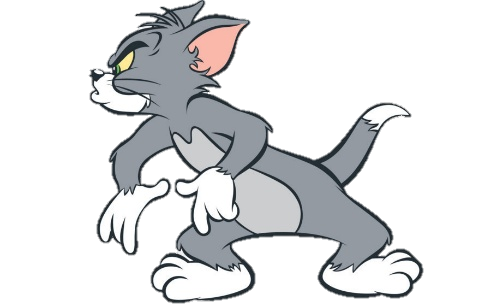 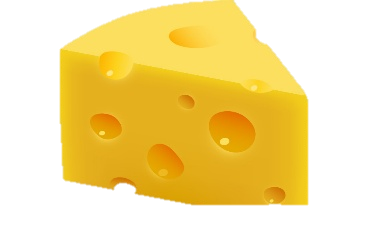 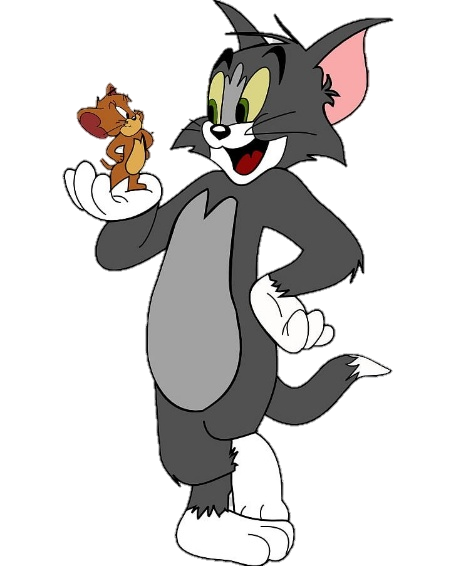 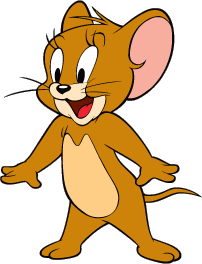 Bình được mẹ mua cho 9 quyển vở, 5 cái bút bi và 2 cục tẩy. Giá mỗi quyển vở là 6500 đồng, giá mỗi các bút bi là 4500 đồng, giá mỗi cục tẩy là 5000 đồng. Mẹ Bình đã mua hết bao nhiêu tiền?
Home
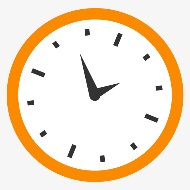 ĐÚNG
SAI
03
09
11
01
06
15
13
12
10
07
05
04
00
08
02
14
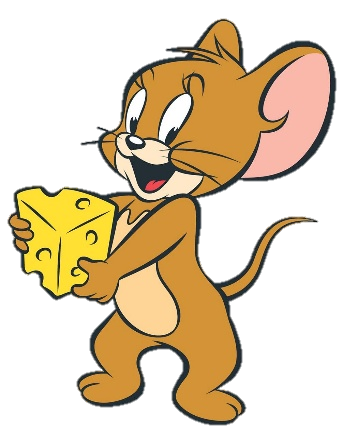 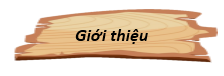 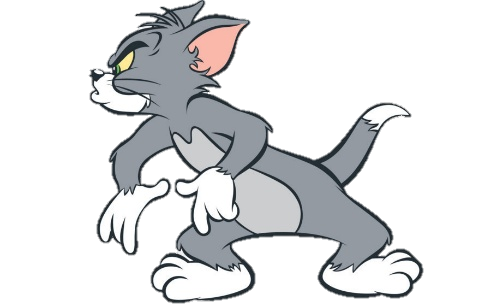 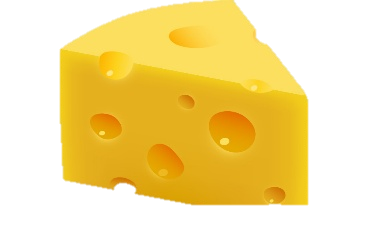 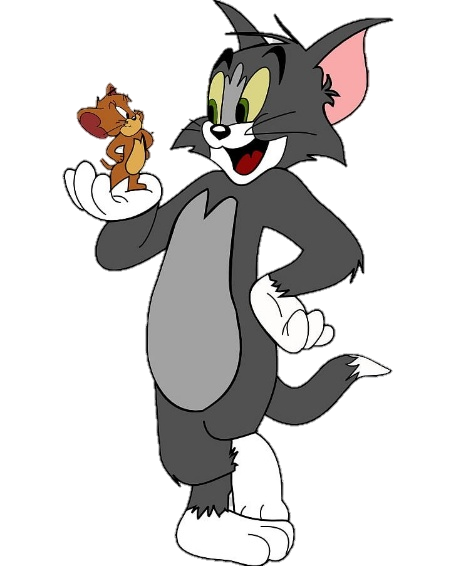 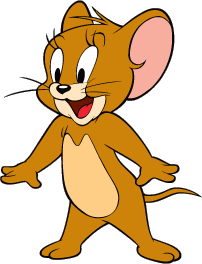 Cho phép tính: 2021 – 2000 = 21
Bạn An nói 2021 là số bị trừ, 2000 là số trừ, 21 là số bị trừ. Theo em bạn An nói đúng hay sai?
Home
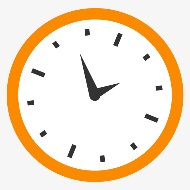 ĐÚNG
SAI
03
09
11
01
06
15
13
12
10
07
05
04
00
08
02
14
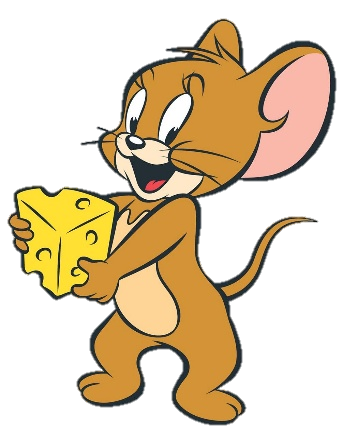 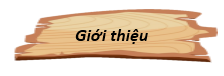 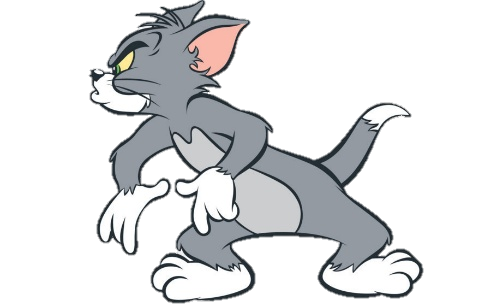 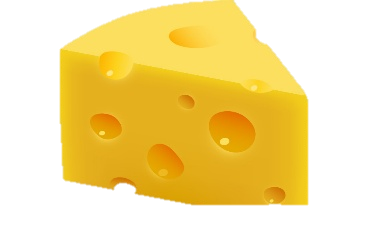 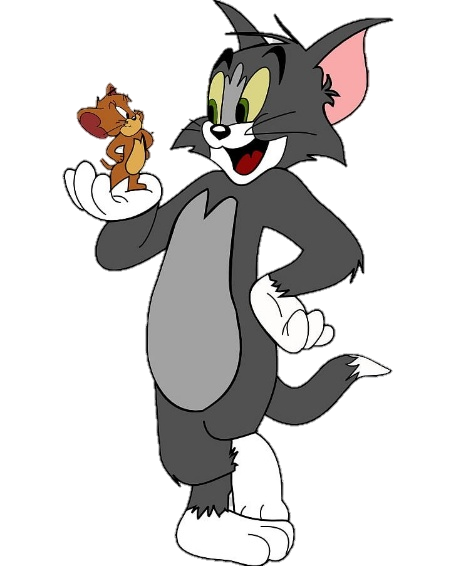 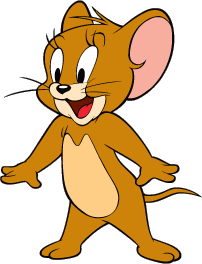 5.( 10 – 2) = 5.10 – 5.2
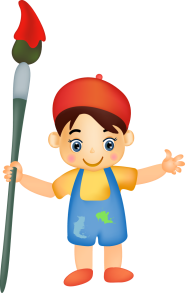 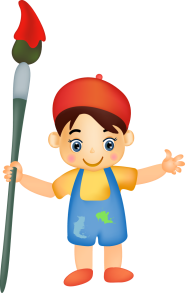 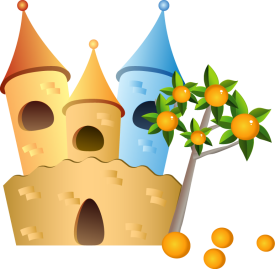 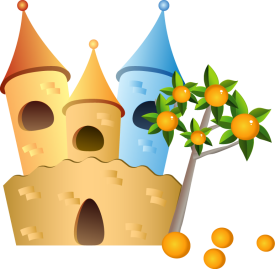 Bài 3: CÁC PHÉP TÍNH TRONG TẬP HỢP SỐ TỰ NHIÊN
3. Phép trừ và phép chia hết:
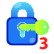 Nhóm bạn Lan dự định thực hiện một kế hoạch nhỏ với số tiền cần có là 200000 đồng. Hiện tại các bạn đang có 80000 đồng. Các bạn thực hiện gây quỹ thêm bằng cách thu lượm và bán giấy vụn, mỗi tháng được 20000 đồng 
a) Số tiền hiện tại các bạn còn thiếu là bao nhiêu?
b) Số tiền còn thiếu cần phải thực hiện gây quỹ trong mấy tháng?
Giải
Số tiền các bạn còn thiếu là:
         200000 – 80000 = 120000 ( đồng)
Cần phải thực hiện gây quỹ trong:
         120000 : 20000 = 6  ( tháng)
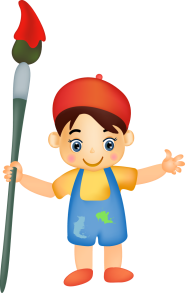 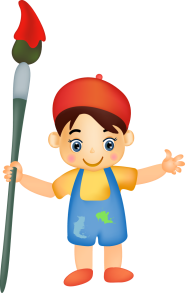 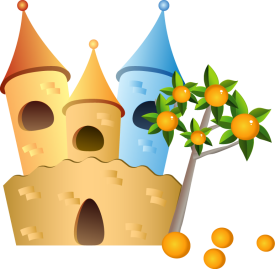 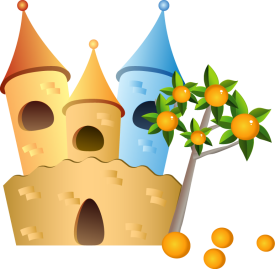 Bài 3: CÁC PHÉP TÍNH TRONG TẬP HỢP SỐ TỰ NHIÊN
3. Phép trừ và phép chia hết:
Vận dụng
Năm nay An 12 tuổi, Mẹ An 36 tuổi.
a) Hỏi bao nhiêu năm nựa thì số tuổi của An bằng số tuổi của mẹ năm nay?
b) Năm nay số tuổi của mẹ An gấp mấy lần số tuổi của An?
* Chú ý: Phép nhân cũng có tính chất phân phối đối  với phép trừ:
                          a. (b –c) = a.b – a.c ( b > c )
Giải
a)                      Ta có: 36 – 12 = 24 
Vậy 24 năm nữa thì số tuổi An bằng tuổi mẹ An năm nay.
b)                       Ta có: 36 : 12 = 3
Vậy năm nay số tuổi của mẹ An bằng 3 lần số tuổi của An.
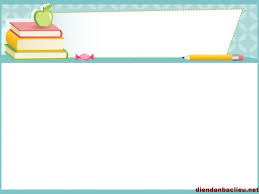 Bài 1. Tính một cách hợp lí
a) 2021 + 2022 + 2023 + 2024 + 2025 + 2026 + 2027 + 2028 + 2029
= (2021 + 2029)+ (2022 + 2028)+ (2023 + 2027)+ ( 2024 + 2026) + 2025
= 4050 + 4050 + 4050 + 4050 + 2025
= 16200 + 2025
= 18225
b) 30.40.50.60
= (40.50).(30.60)
= 2000.1800
= 3600000
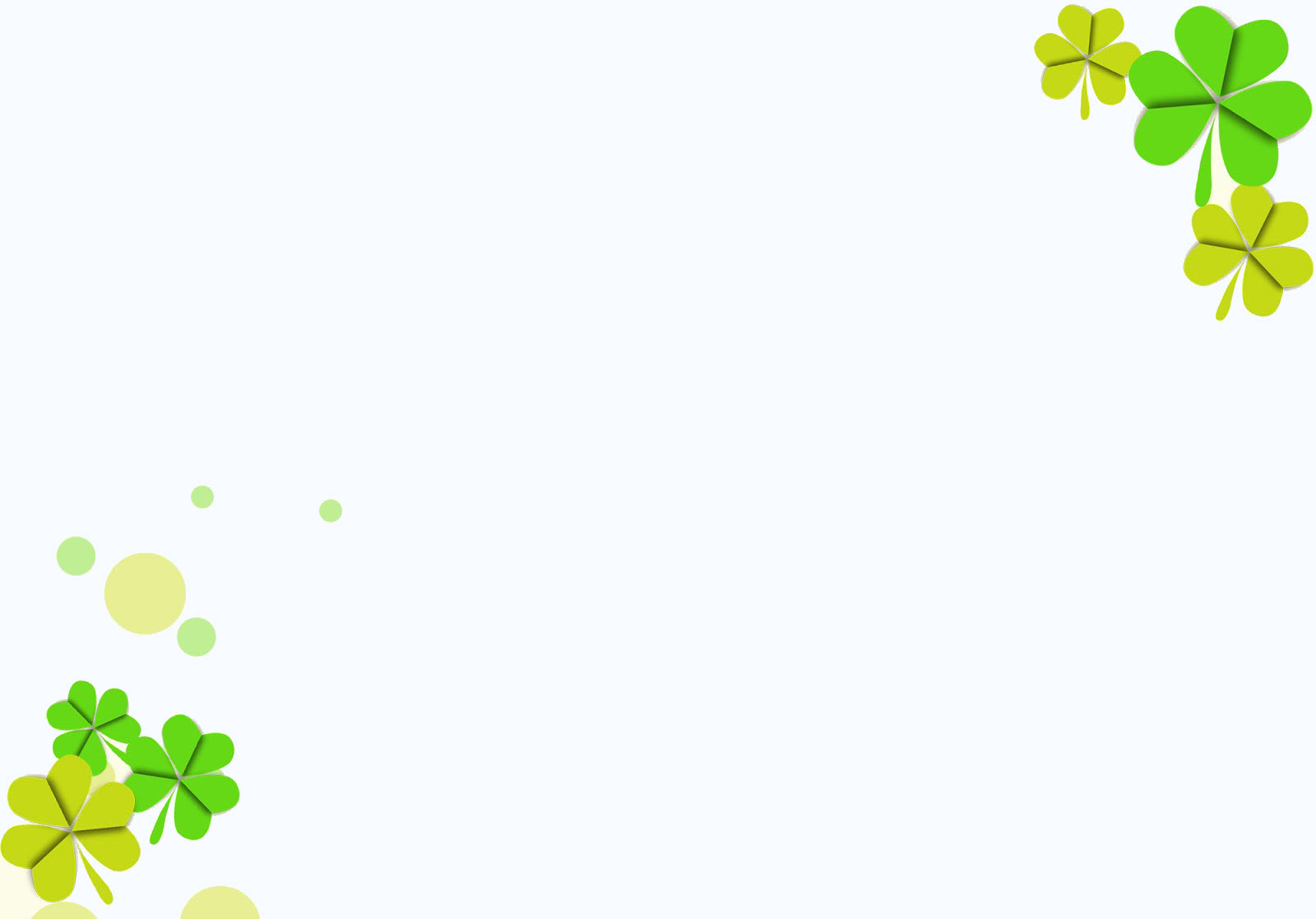 Bài 2. Tìm số tự nhiên x, biết:
Giải
b)
a)
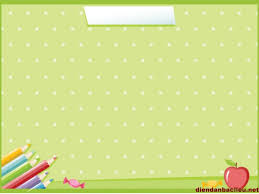 Học thuộc bài và nắm chắc các phép tính trong tập
 hợp số tự nhiên
 Xem lại các bài tập đã giải.
 BTVN: 3,4 SGK / Trang 15
               1,2  SBT / Trang 12
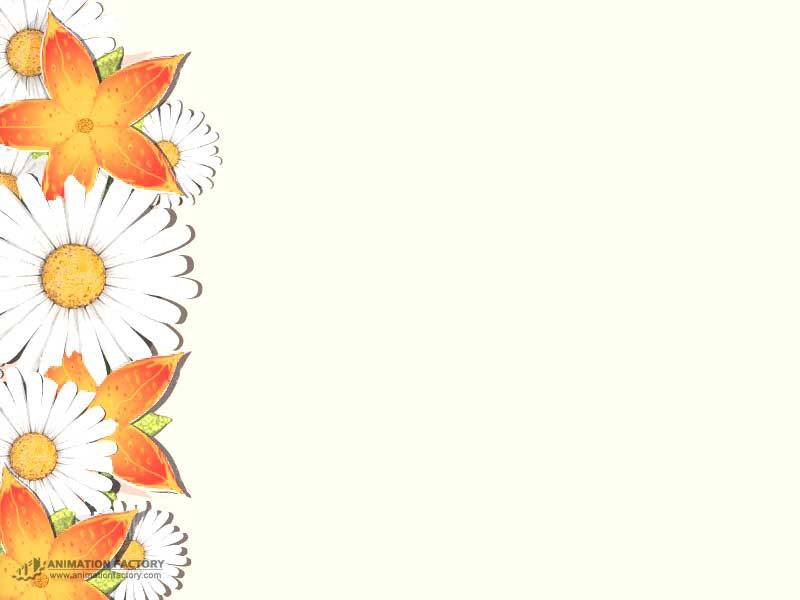 HẸN GẶP LẠI
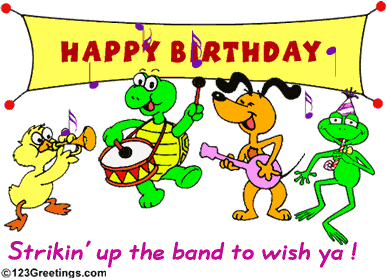